Sunday, December 15, 2024
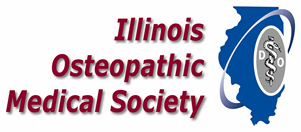 2024 WINTER SCIENTIFIC SEMINAR	        December 12-15, 2024
The Westin, Chicago-Lombard, IL
Implicit BiasAmanda Krus-Johnston, DO
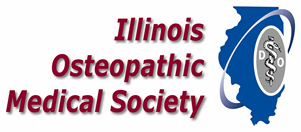 2024 WINTER SCIENTIFIC SEMINAR	        December 12-15, 2024
The Westin, Chicago-Lombard, IL
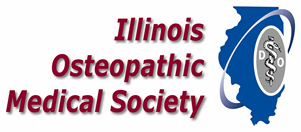 2024 WINTER SCIENTIFIC SEMINAR	        December 12-15, 2024
The Westin, Chicago-Lombard, IL